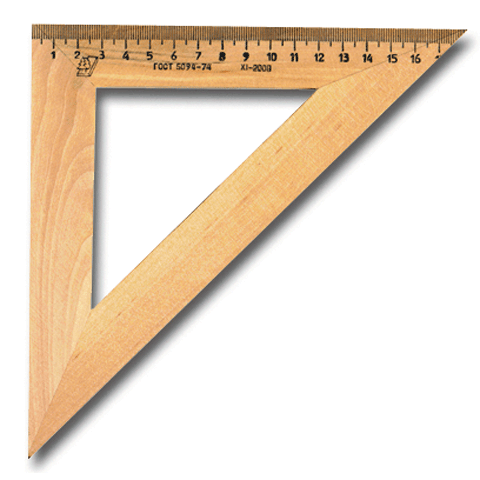 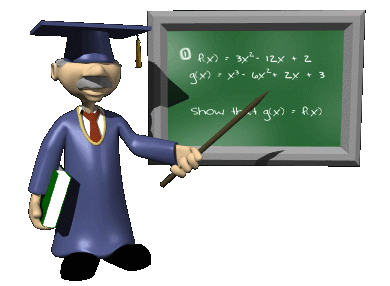 Угол
Чертёжный треугольник
Угол – геометрическая фигура, состоящая из точки и двух лучей, выходящих из этой точки.
А
Вершина угла
< АОВ
О
Сторона угла
В
№ 1613
Е
F
D
< EFK
А
K
В
< АВC
L
H
< LDH
X
С
S
< PTS
< XVZ
P
V
T
Z
№ 1615
K
P
C
D
O
А
N
B
M
E
Точки D, A - внутри < KOM;
точки C, B, E - вне < KOM;
точки P, N - на сторонах < KOM.
Углы называются равными, если  они совпадают при наложении.
С
M
В
N
K
А
< АВC = < MNK
№ 1617
А
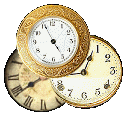 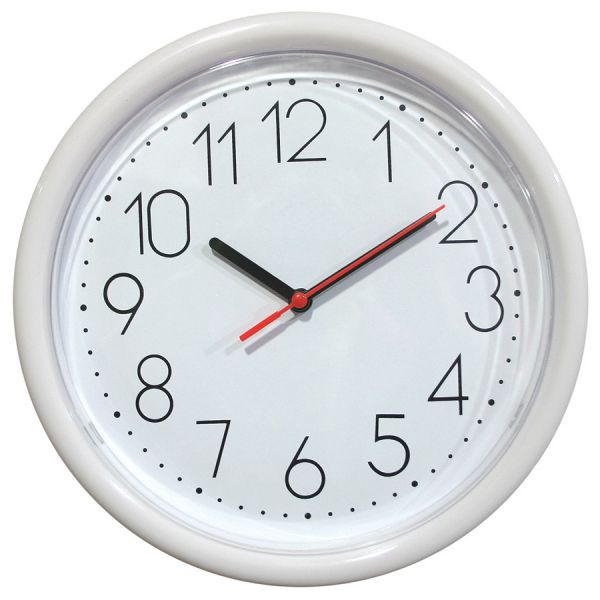 B
< АOВ = < BOC
< ВOC < < COD
< АOC > < AOB
< АOC > < COD
O
C
D
Развёрнутый угол – угол, стороны которого лежат на одной прямой.
< АОВ
В
А
О
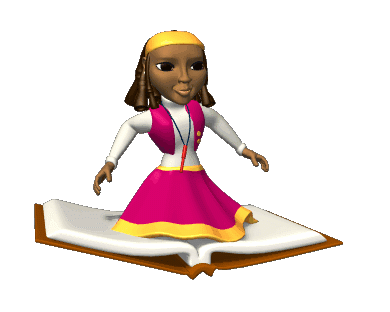 Вершина угла
Сторона угла
Прямой угол – угол, составляющий половину развёрнутого угла.
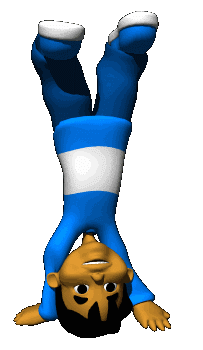 А
Сторона угла
< АОВ
О
В
Вершина угла
Для построения прямого угла пользуются чертёжным треугольником.
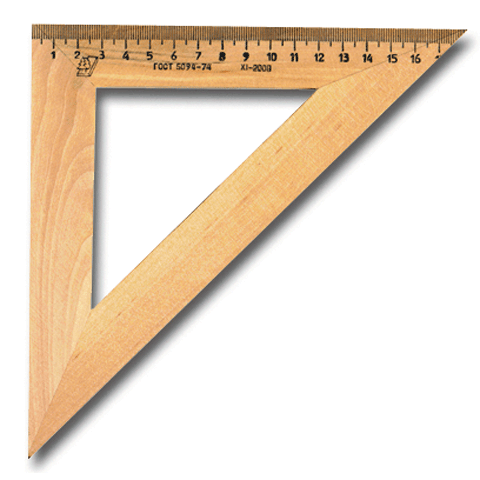 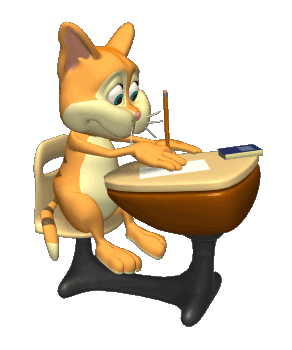 А
< АОВ
О
В
№ 1621
O
D
C
K
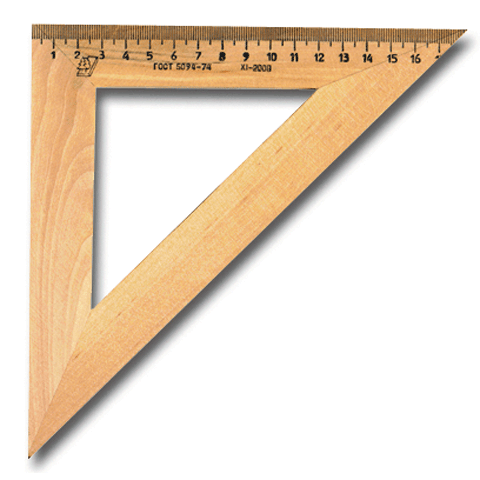 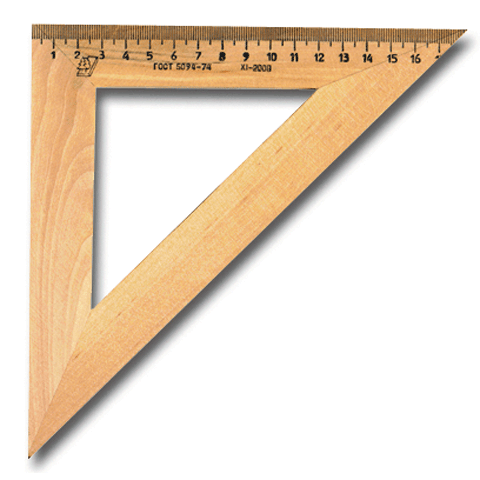 А
E
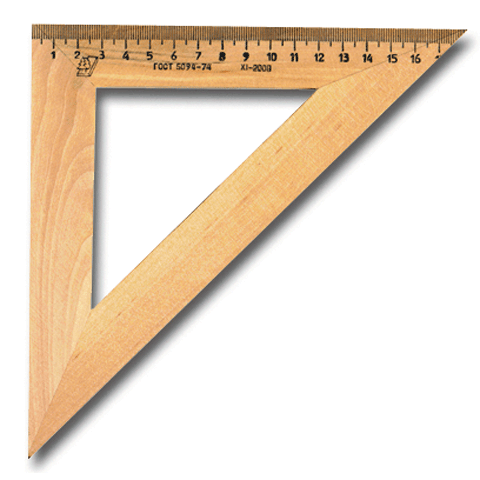 L
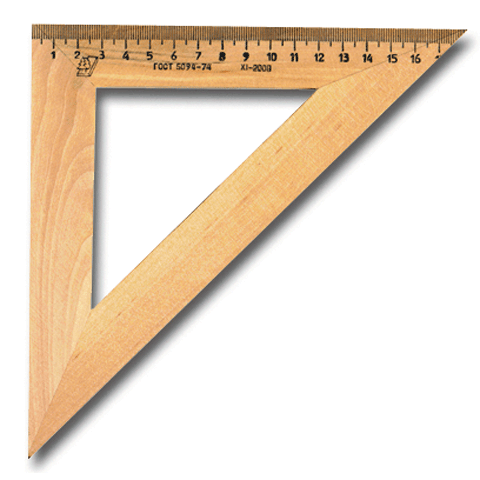 M
P
B
N
F
ТЕСТ
1. Стороны угла – это…
а) лучи;  б) прямые;  в) отрезки.
К
О
М
2. На чертеже изображён угол…
а) < OMK;   б) < KOM;   в) < KМO.
ТЕСТ
3. Точка F лежит…
К
О
F
М
а) внутри < KOM;    б) вне < KOM; 
            в) на сторонах < KOM.
ТЕСТ
4. Стрелки часов образуют
    …  угол. 
а) прямой;
б) развёрнутый;
в) не развёрнутый
    и не прямой.
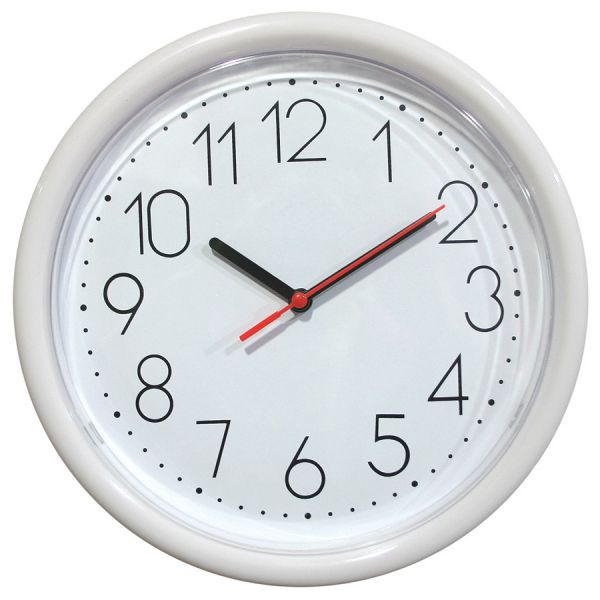 Домашнее задание
Учебник п. 41 стр. 120 - 126
№ 1639,  1640,
     1643,  1644
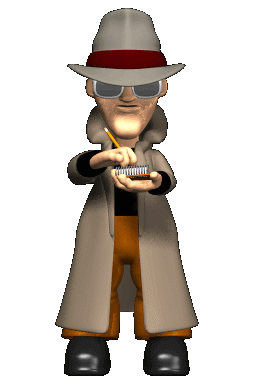